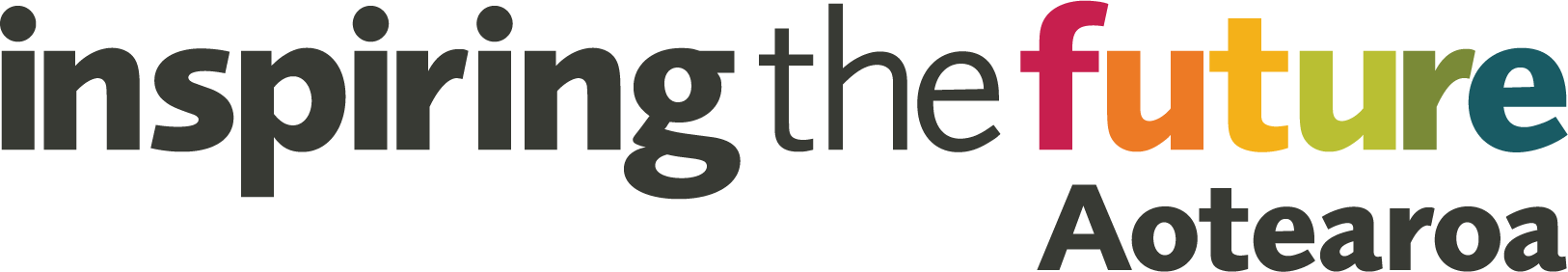 [Speaker Notes: Online event role model PowerPoint template V1]
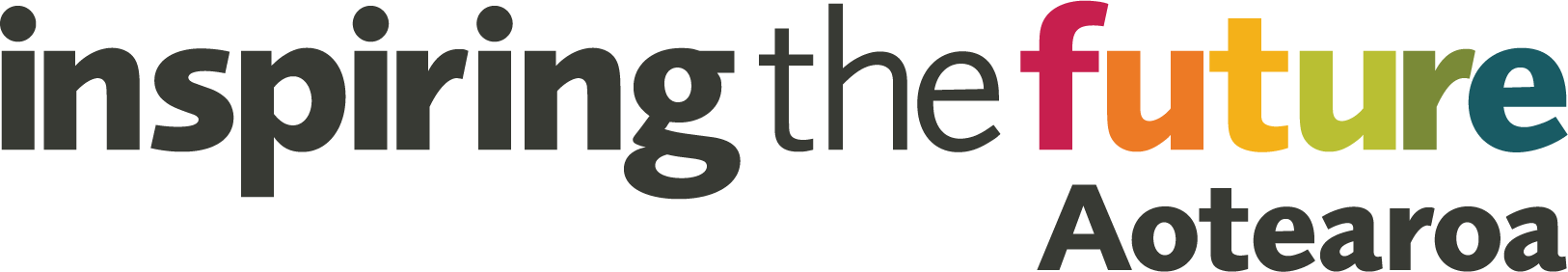 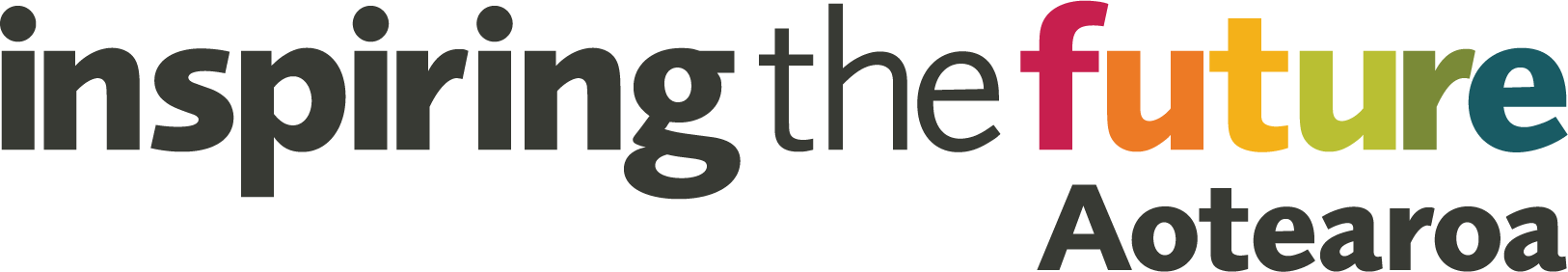